DATA & REPORTS
DATA & REPORTS
in Florida PALM and the Data Warehouse
in Florida PALM and the Data Warehouse
[Speaker Notes: Every division/office relies on timely data and after Florida PALM go-live, it will be critical for end-users to know how to access that data.  FLAIR interfaces, the Information Warehouse, FLAIR RDS, and FLAIR@DFS will be retired. 

End-users will be able to access the data held in Florida PALM through standard reports and queries, custom queries, and through Agency and Enterprise Business Systems.  The information in the Data Warehouse can also be accessed through standard reports and custom queries. 

Testing your reporting capabilities during User Acceptance Testing (UAT) will be key to confirming you can access needed data after go-live to perform the business needs within your division/office. You will have an opportunity to do this in a dedicated testing environment during UAT.]
Florida PALM Module Interactions
[Speaker Notes: The following diagram illustrates the organization of data inside Florida PALM and the relationships between the General Ledger (GL) and Commitment Control (KK) ledgers with the source modules. Understanding this model will help you know where best to find your data.

In Florida PALM the General Ledger and Commitment Control Modules serve as a central hub, connected to the remaining smaller, decentralized modules. Each source module focuses on certain types of activities and transactions, and this is where the greatest amount of detail is available for those items.  For example, Accounts Payable will have the details about voucher/invoice and payment transactions.  The Accounts Receivable Module will have the details for deposits, returns and accounts receivable.]
Available data/info
Reports & Queries
PLUS: Self Service Queries & Extracts
Available data/info
Reports & Queries
This diagram outlines paths for agencies to get data from Florida PALM or the DW/BI. 
Agency Business Systems (ABS) and users are represented in green.
Florida PALM is the blue cloud in the middle.
The gray lines represent future functionality.
Data Flow & Interfaces
[Speaker Notes: Florida PALM and the DW/BI will work in tandem, with the following interactions:

Florida PALM & DW/BI: Florida PALM will send data to the DW/BI on a nightly basis. /BI. 
Florida PALM & Enterprise/ABS: Data is sent and received via standard interface files. 

The DW/BI & ABS: The DW/BI will not interface with ABS at go-live. 

At go-live, users will be able to use query filters to target specific information in the DW/BI and even schedule queries to run as needed.]
Reporting Solution Comparison
DW/BI - Report Subject Areas
Commitment Control 
Financials - Budget and Expenses
Financials - Budgetary Control - Expense
Financials - Budgetary Control - Revenue
Financials - Budgetary Control - Detail Transactions
Project Costing
Project - Budget
Project Commitment
Project - Cost
Project - Forecast
Asset Management
Financials - Asset Acquisitions
Financials - Asset Balance
Financials - Asset Depreciation
Financials - Asset Lease Payment
Financials - Asset Overview
Financials - Asset Retirement
Financials - Asset Utilization
Accounts Payable
Financials - AP Balance
Financials - AP Holds
Financials - AP Invoice Aging
General Ledger
Financials - GL Balance Sheet
Financials - GL Budget and Expenses
Financials - GL Cash Flow
Financials - GL Detail Transactions
Financials - AP Overview
Financials - AP Transactions
Accounts Receivable
Financials - AR Balance
Financials - AR Invoice Aging
Financials - AR Overview
Financials - AR Transactions
Payroll
Human Resources - Payroll
Inter/Intra Unit Transfers
Work in progress
Cash Management, 
Purchase Order (Encumbrances), and 
Accounts Receivable (Self-service reporting for AR is also available in the DW/BI.)
Florida PALM
[Speaker Notes: Unlike today, DW/BI reports are organized by subject area with logical groupings to support drag and drop reporting. DW/BI reports are used to analyze completed transactions, while Florida PALM reports are used to manage transactions in the approval workflow or not yet complete. DW/BI Reports will be available for the following modules: 

Reports for the following modules will come directly from Florida PALM.  Some were implemented during the CMS wave and others will come directly from Florida PALM due to the need for the most current data. 
Cash Management, 
Purchase Order (Encumbrances), and 
Accounts Receivable (Self-service reporting for AR is also available in the DW/BI.)

Project, Grant, and Contract data can be found in many different reports by using the ChartField data related to those modules.  Reports in other modules should be used to monitor these activities.  

The prefix for a report will correspond to the source module. For example, reports that start with APR will pull data from the Accounts Payable Module while reports that start with ARR will pull data from the Accounts Receivable Module. 
APR = Accounts Payable Reports
ARR = Accounts Receivable Reports]
End-User Reporting Capabilities
DW/BI Consumers will be able to: 
Run a report
Filter/prompt using parameters
Schedule a report
Set up email alerts
Print or download a report
Choose an output type (.xls, .pdf., .csv)
Distribute/attach reports
Add reports as favorites
DW/BI Authors will also be able to: 
Create a query
Modify a query (drag and drop) 
Share a query (privately) 
Publish a query (DFS only)
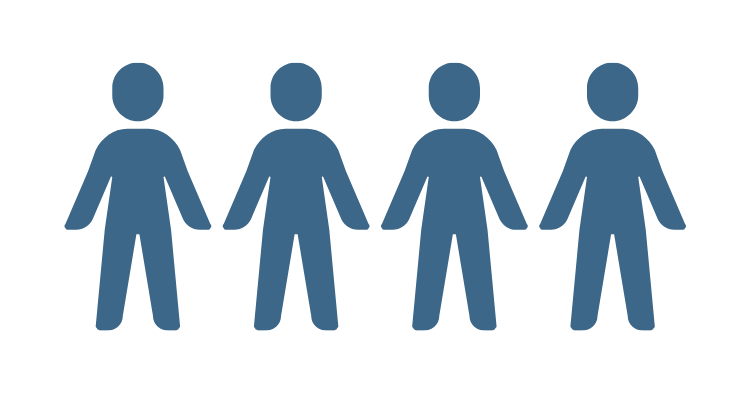 [Speaker Notes: Authors are those users responsible for writing queries on a recurring basis (daily, weekly, or monthly.) Author access includes the ability to create or modify queries using data within the subject areas and datasets to meet specific, targeted needs. 

Standard reports will be available for general end-users, and selected users will be able to create custom queries. Note that the term report is used generically to refer to both pre-formatted reports and queries. 

In the DW/BI, Consumers are end-users that access data or run reports on a recurring basis (daily, weekly, or monthly.) Consumers may be tasked with reporting or researching data across modules, businesses processes, and fiscal years. These users may be responsible for reporting on programs, projects, grants, or contracts, and distributing reports to others.

Your role assignments will dictate the level of access to specific reports or reporting functionality.  Each user role has a role article within the Knowledge Center that describes the capabilities of the role, including reporting, and which business processes they support.   

End-users can schedule reports to be delivered automatically via various channels, including via web browser or email. Email alerts can be set by users who can choose to download or print reports and distribute them via email or other methods. End-users can also ‘favorite’ reports for easier access. Report prompts are available to target information specific to agency needs.]
01.
02.
03.
04.
Preparing for UAT and Go-Live
Understand the Data You Use
Document Key Report Details
Learn the New Terms & Data Flow
Prepare to Test Reports During UAT
Testing Timeline
Data Warehouse system testing will begin in August during UAT.
Additional Resources
Demo Videos
Interface Catalog
Conversion Catalog 
Configuration Data Values
Reports Catalog
Business Processes
Reporting Solution 
User Roles